PDOK in approach in relation with the distribution of and access to cadastral information
PCC, Malta, 5 May 2017
Paula Dijkstra
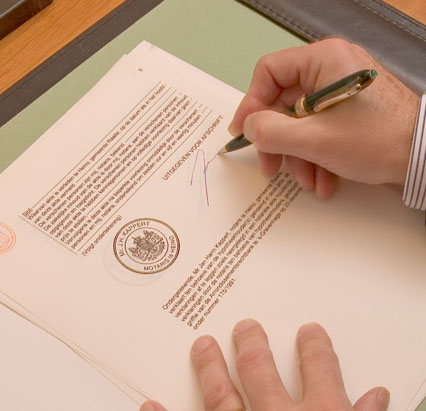 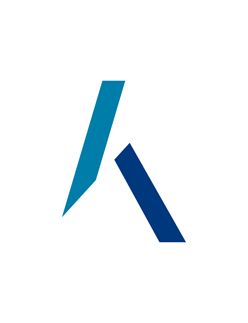 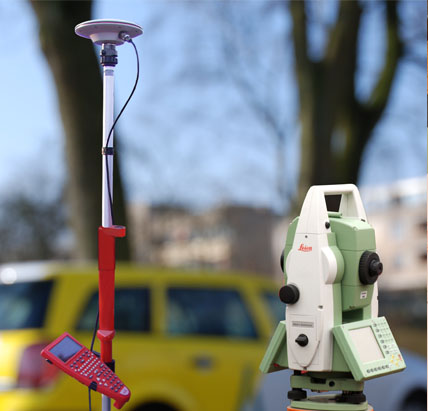 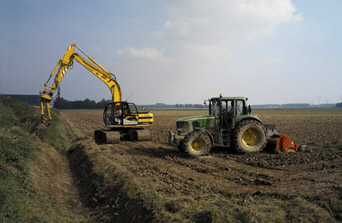 Land registry
Cadastral surveying
Landconsolidation
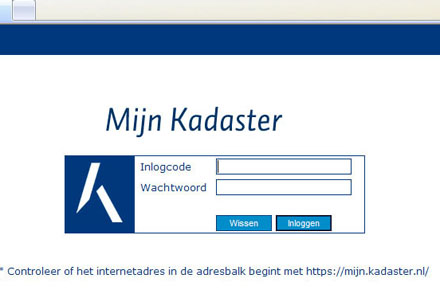 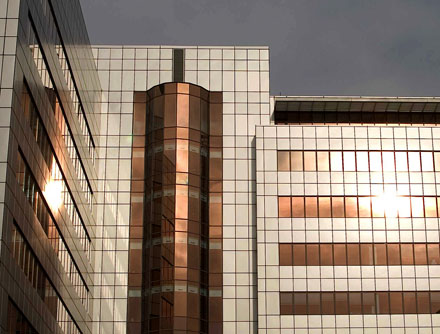 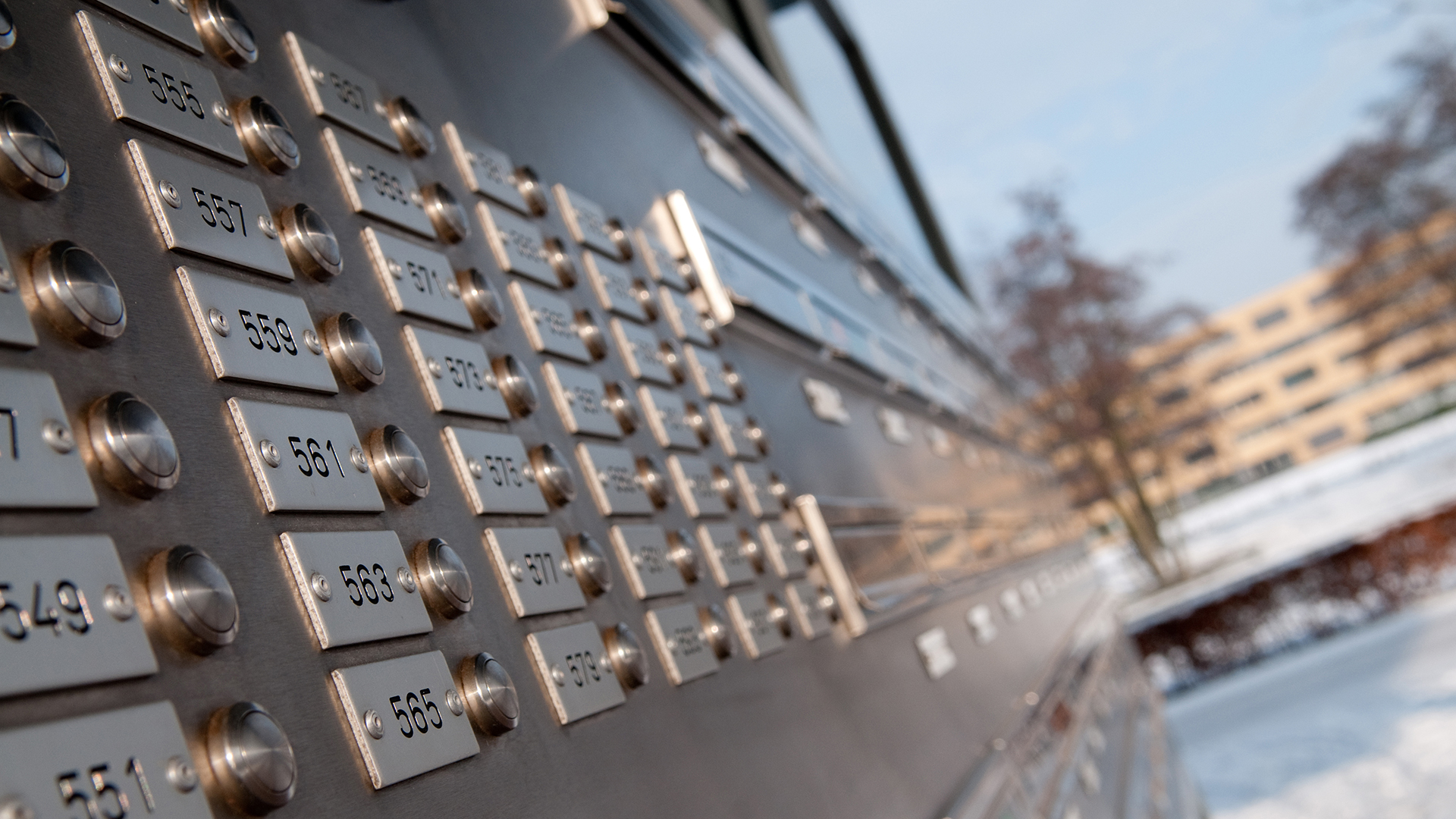 Land registry
Cadastral surveying
Landconsolidation
Information node/
Egovernment/NSDI
Key registers
Information Services
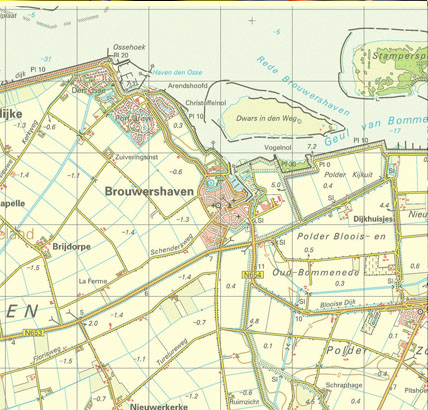 Information node/
Egovernment/NSDI
Key registers
Information Services
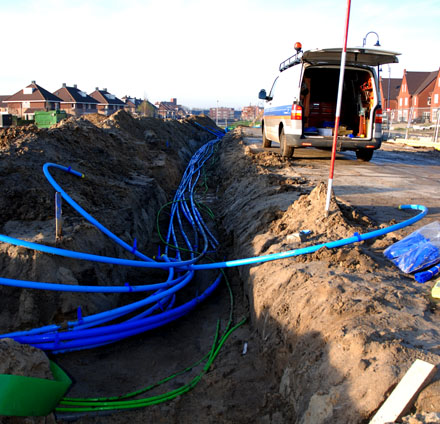 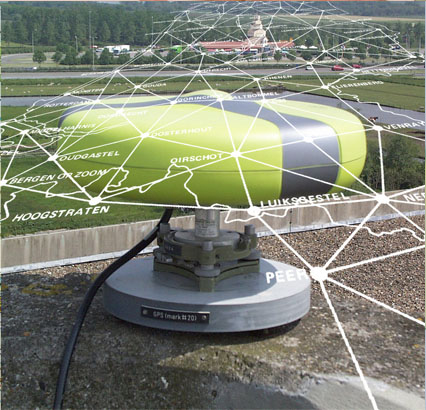 National geodetic
 reference network
Topografic mapping
Cables & pipelines
National geodetic
 reference network
Topografic mapping
Cables & pipelines
5 May 2017 – PCC & Eulis Malta: PDOK & BRK
PDOK in approach in relation with the distribution of and access to cadastral information
5 May 2017 – PCC & Eulis Malta: PDOK & BRK
Key Registers in the Netherlands
11 Key Registers in the Netherlands
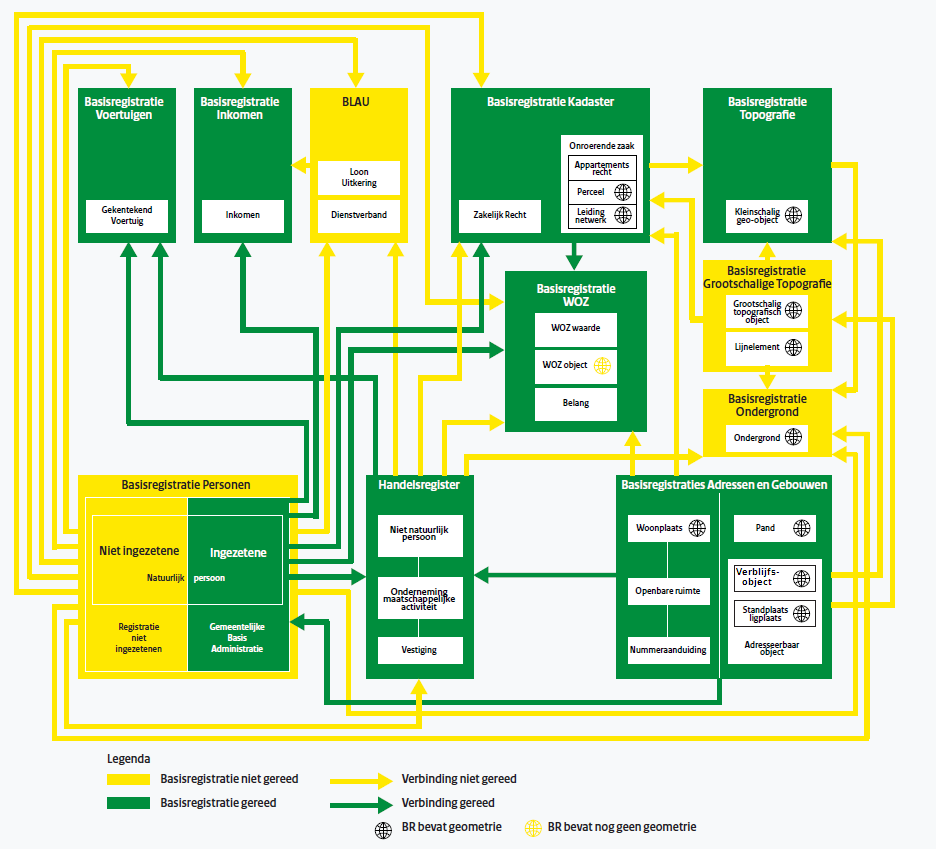 What is a key register?
One entity of the government is responsible 
Certified data 
Collected once 
Why necessary?
Improving information infrastructure government
5 May 2017 – PCC & Eulis Malta: PDOK & BRK
Goal: Modern and dynamic government
does not ask twice (relief of administrative burden)
is demand driven and pro-active (24 hrs)
is not fooled around with (fraud fighting)
is well informed about its targets (monitoring)
is properly organised and cost effective (efficient)
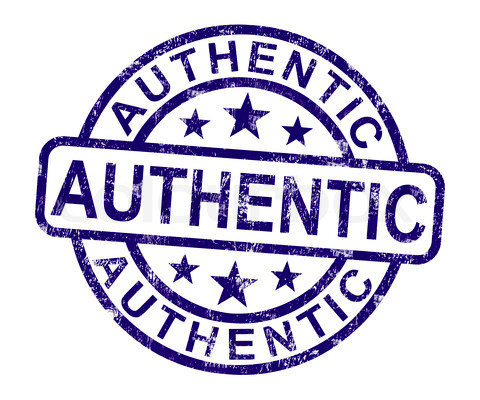 5 May 2017 – PCC & Eulis Malta: PDOK & BRK
12 Fundamental conditions of a key register
Established by Law
Obligation to report errors or other irregularities. 
Obligation to use
Liability
Finance
Content well defined



Procedures and standards for data distribution
Accessibility
Quality Assurance
Obliged involvement
Relations between key registers
Control and responsibilities
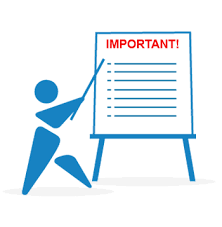 5 May 2017 – PCC & Eulis Malta: PDOK & BRK
Key registries as national data facilities
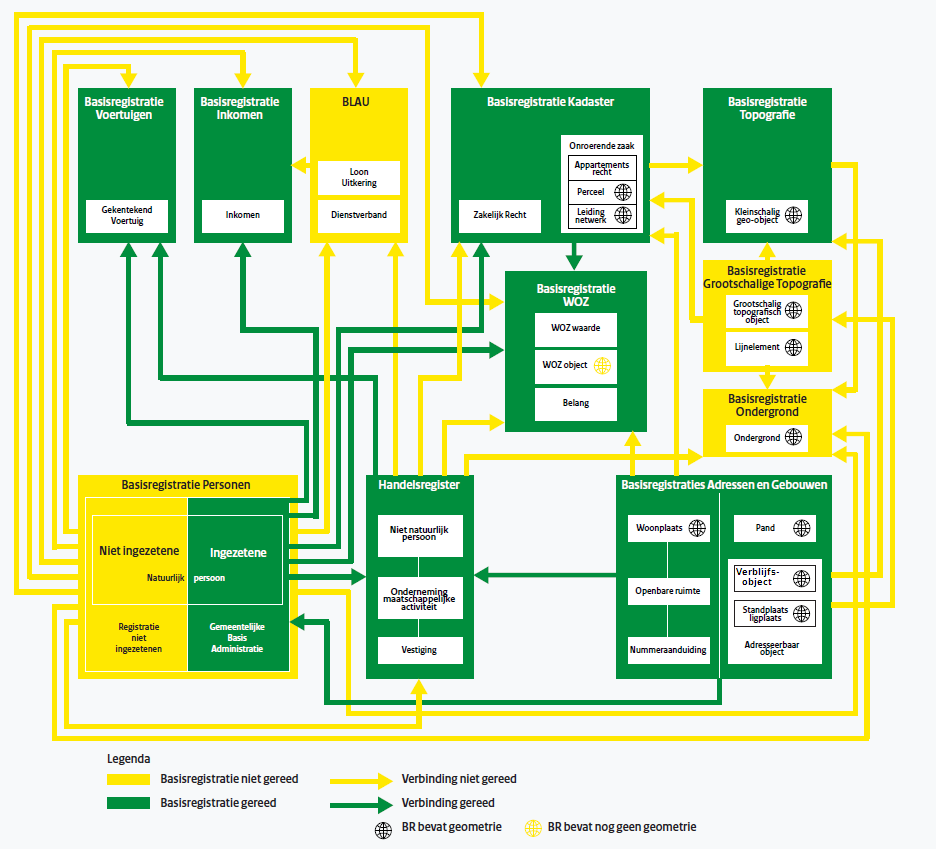 SDI developments in the Netherlands are strongly related to the key  registries of e-government policy (interrelated system).

Spatial key registries with Legal Acts for:
BRK – Cadastre
BRT - Topography
BGT – Large scale Topography
BAG - Addresses and Buildings
BRO – Soil and Geology
NHR – Chamber of commerce
WOZ - Real estate value

Non-spatial registries, like population, car license plates, income.
5 May 2017 – PCC & Eulis Malta: PDOK & BRK
System of Key Registers & Kadaster
Kadaster: information ‘hub’ in system key registers:
Key register cadaster (BRK)
Key register topography (BRT)
Distributor information building and addresses (BAG)
Distributor large scale base map (BGT)
Distributor information property values (WOZ)
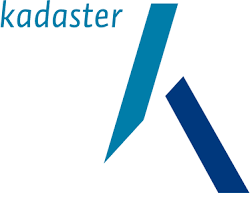 5 May 2017 – PCC & Eulis Malta: PDOK & BRK
Example
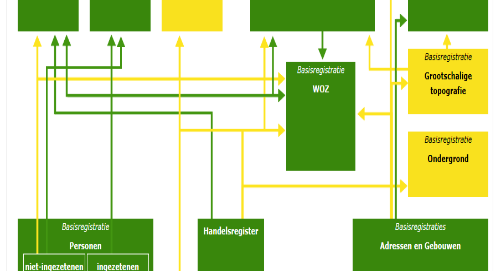 Value
€ 375.000
Address& Building
Owner
Parcel
Map
98
5 May 2017 – PCC & Eulis Malta: PDOK & BRK
Key register cadaster (BRK)
Key register cadaster (BRK)
Cadastral Act (1 January 2008)

Land Registry

Cadastral Map
5 May 2017 – PCC & Eulis Malta: PDOK & BRK
Authentic data in key register cadaster
Land Registry
Parcel number
Ownership
Rights (eg Mortgages, usufruct, etc)
Size of the parcel



Cadastral Map
Parcel number
Parcel boundaries
Administrative boundaries
5 May 2017 – PCC & Eulis Malta: PDOK & BRK
Availability BRK as Open Data
2013: Administrative boundaries available as open data 

2016: Cadastral Map available as open data with monthly updates

2018: Cadastral Map available as open data with daily updates
5 May 2017 – PCC & Eulis Malta: PDOK & BRK
BRK – Linked with other key registries
Key Registry Cadastre (BRK) & Key Registry Building and Adresses (BAG)

Key Registry Cadastre (BRK) & National Trade Register (NHR)

Key Registry Cadastre (BRK) & Key Registry of Persons (BRP)
5 May 2017 – PCC & Eulis Malta: PDOK & BRK
PDOK
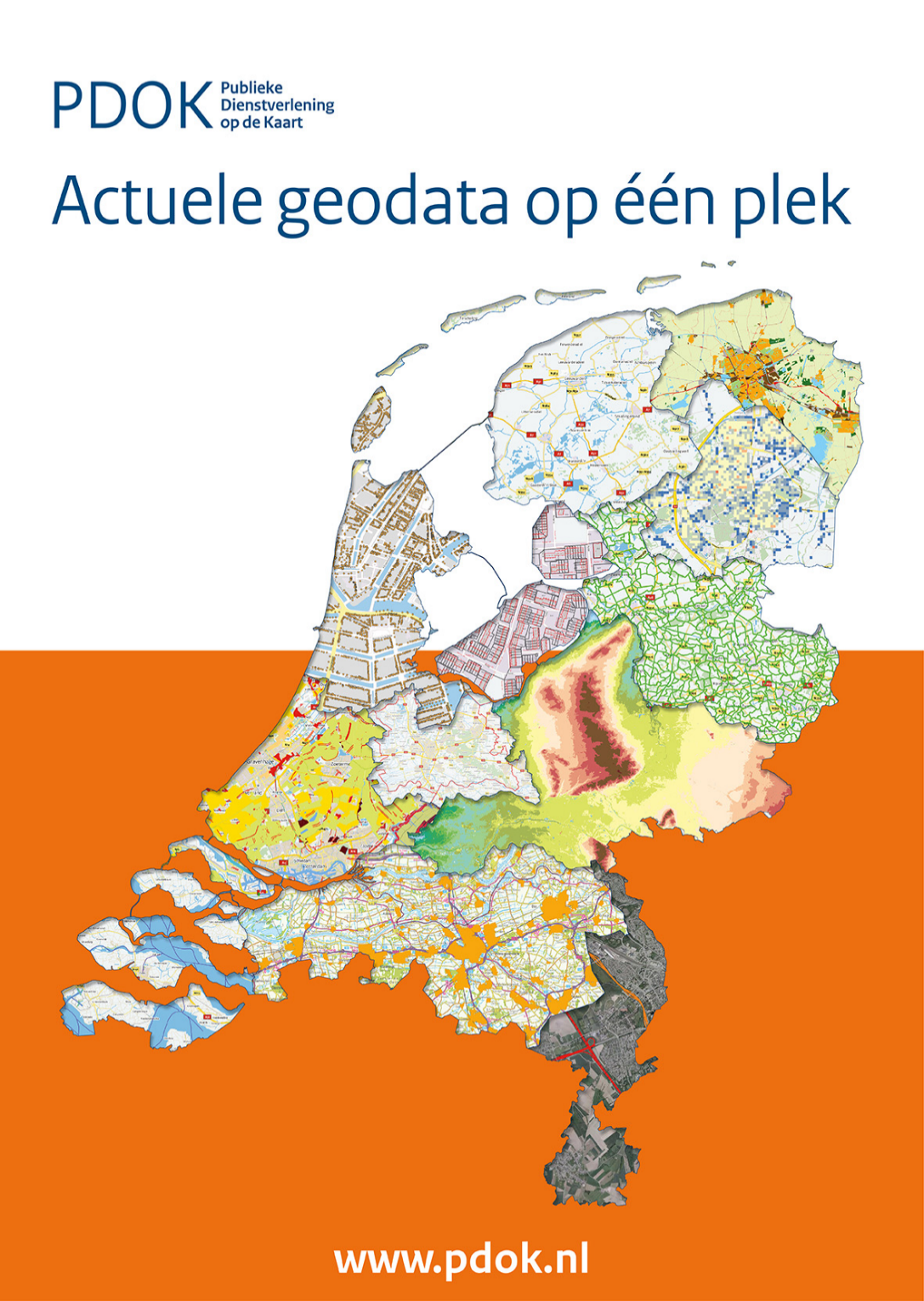 www.pdok.nl
What is PDOK?
PDOK is a central platform which stores and distributes (nationwide) datasets provided by government organizations
Datasets are distributed via webservices and via direct downloads. 
Webservices contain online view- and downloadservices
Data is free to use
High update frequency
Almost 100% up and running
Data-owners are responsible for the content 
Data-owners decide (if) when and how data is provided via PDOK
5 May 2017 – PCC & Eulis Malta: PDOK & BRK
Cadastral Map in PDOK
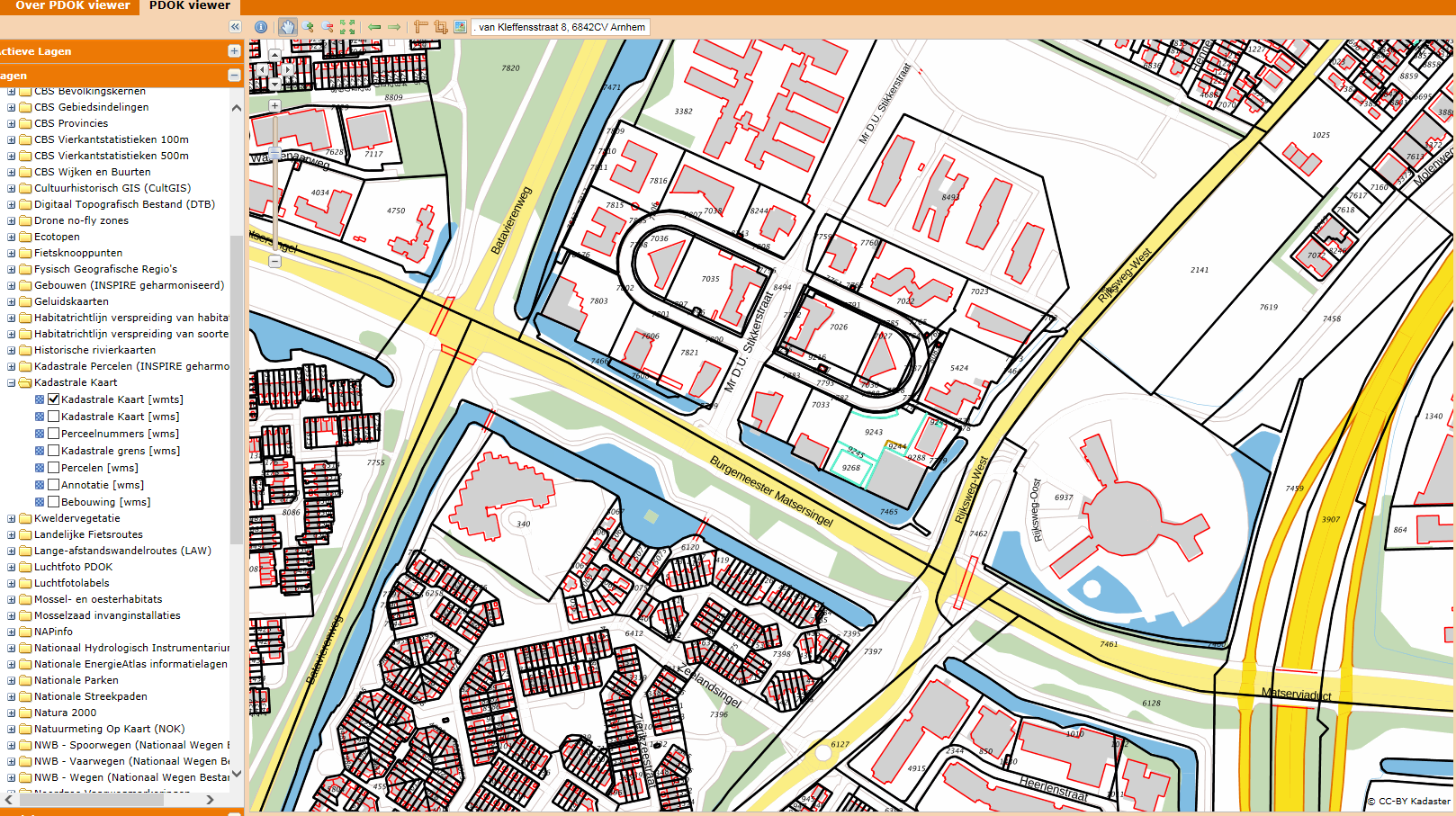 5 May 2017 – PCC & Eulis Malta: PDOK & BRK
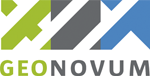 PDOK Partners
Partners:

Ministry of Infrastructure & Environment (commissioned by) 

Department of Waterways and Public Works

Ministry of Economic Affairs, Agriculture & Innovation

Cadastre, Land Registry, Mapping Agency of NL

Geonovum (NSDI executive committee)
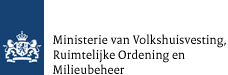 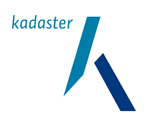 5 May 2017 – PCC & Eulis Malta: PDOK & BRK
PDOK: A few reasons why
INSPIRE
Open data
E-Government: delivering government information and services to the citizens via web-based technologies
A growing demand for geo-information by society
Working together in more efficient way, with more reliable information and to make it future proof
5 May 2017 – PCC & Eulis Malta: PDOK & BRK
Statistics PDOK:
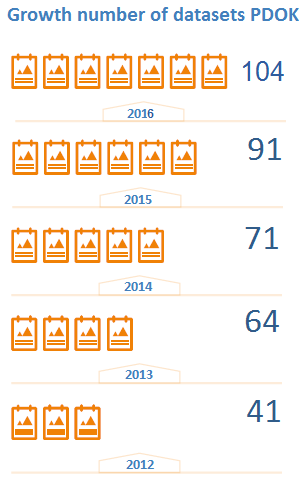 350 million hits per month (webservices)
105 datasets available april 2017
56 INSPIRE datasets 
289 view- en downloadservices 
450 governmental bodies are registred at PDOK
5 May 2017 – PCC & Eulis Malta: PDOK & BRK
Increase of usage of PDOK
5 May 2017 – PCC & Eulis Malta: PDOK & BRK
Omnisport in Apeldoorn, The Netherlands
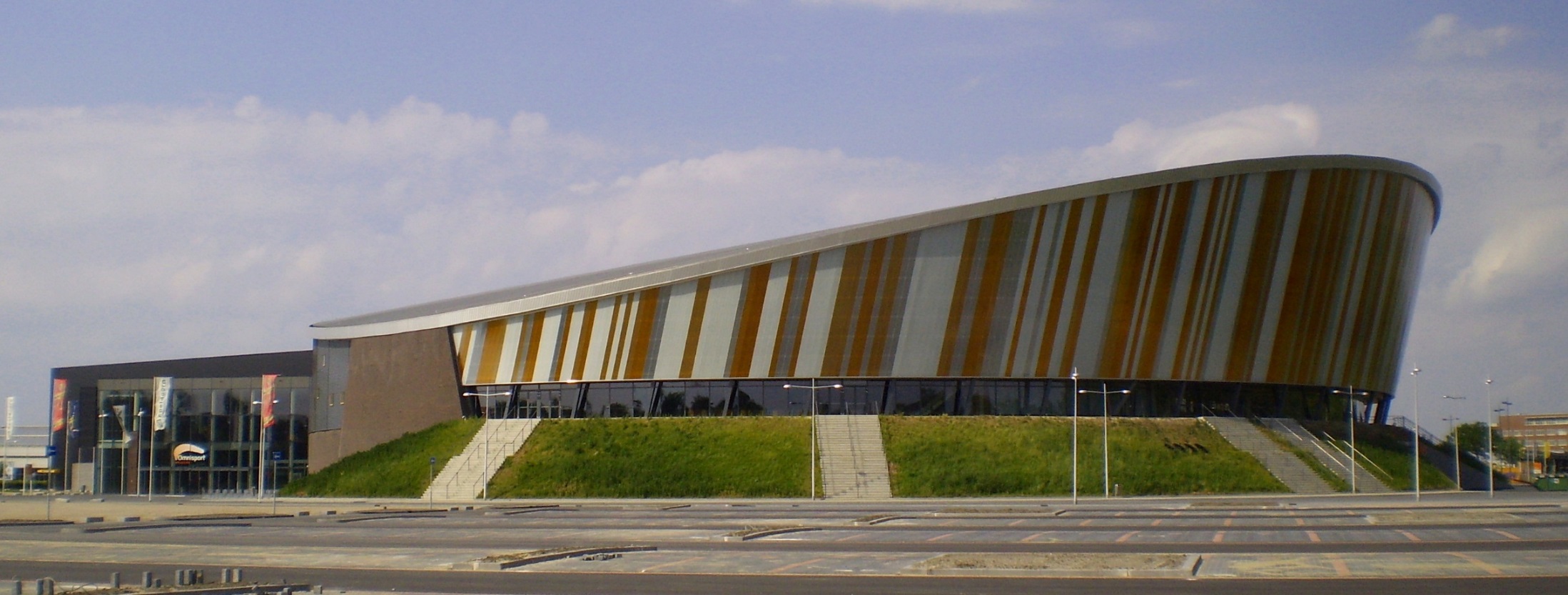 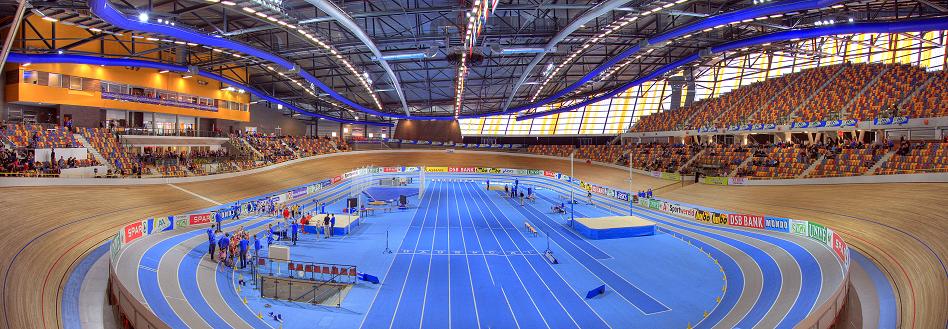 Cadastral map
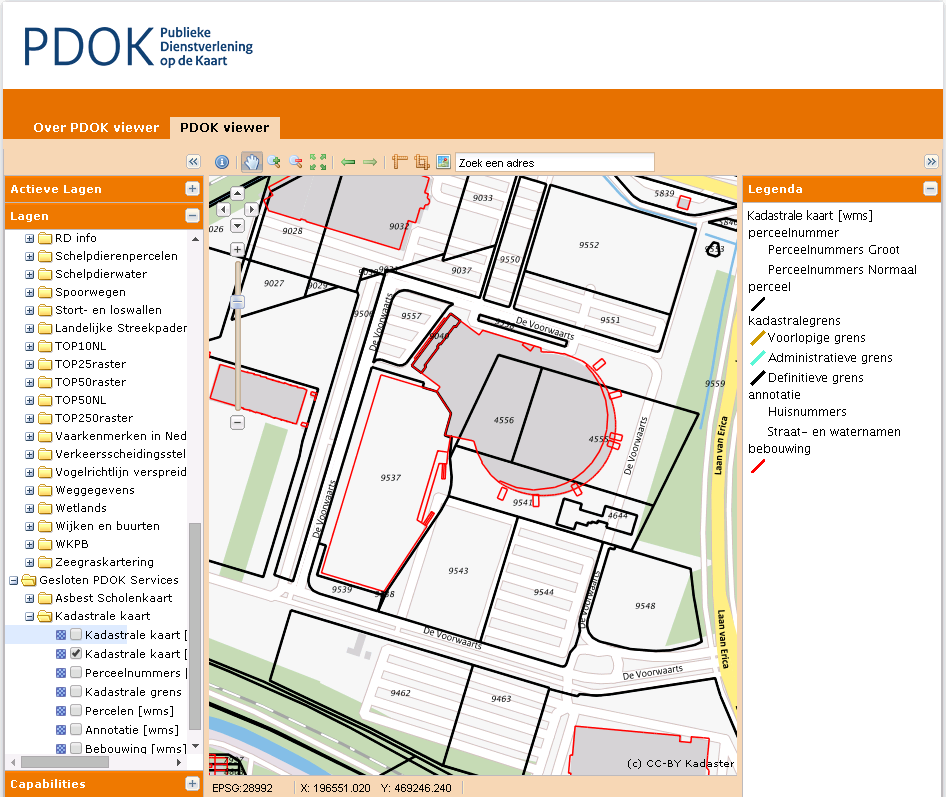 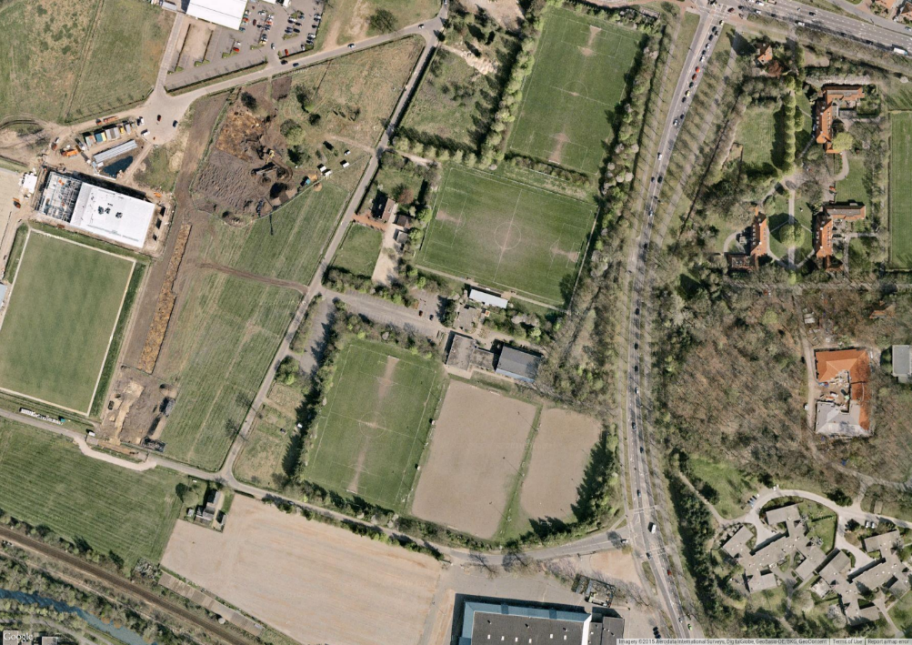 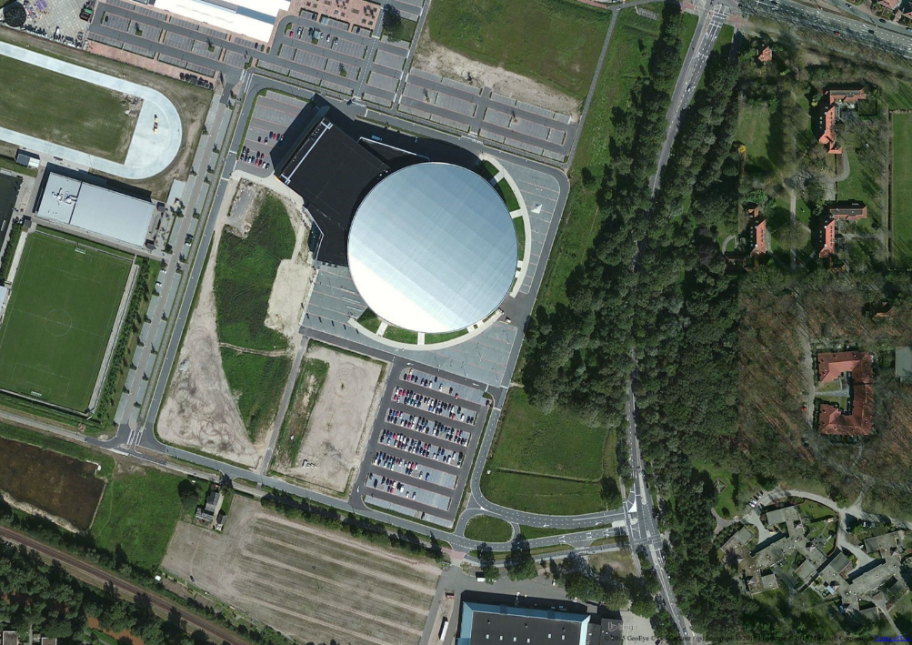 ?
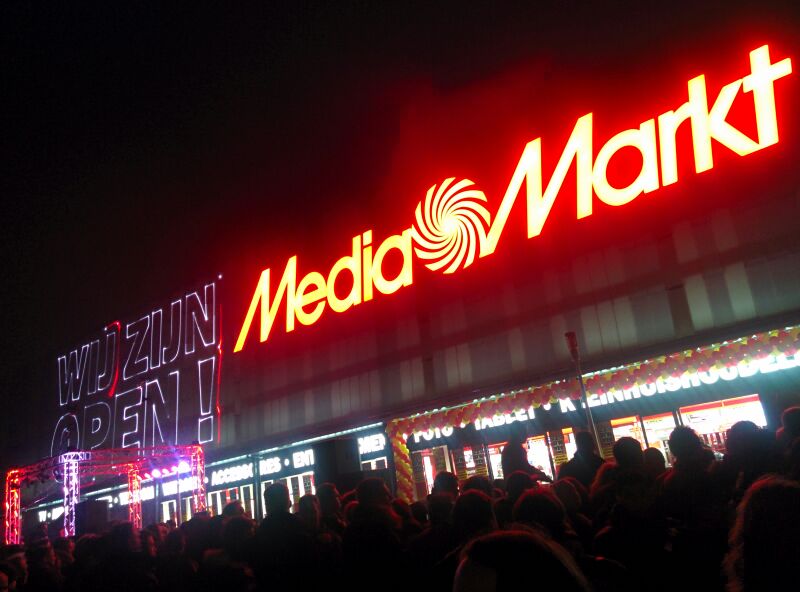 Google
Bing
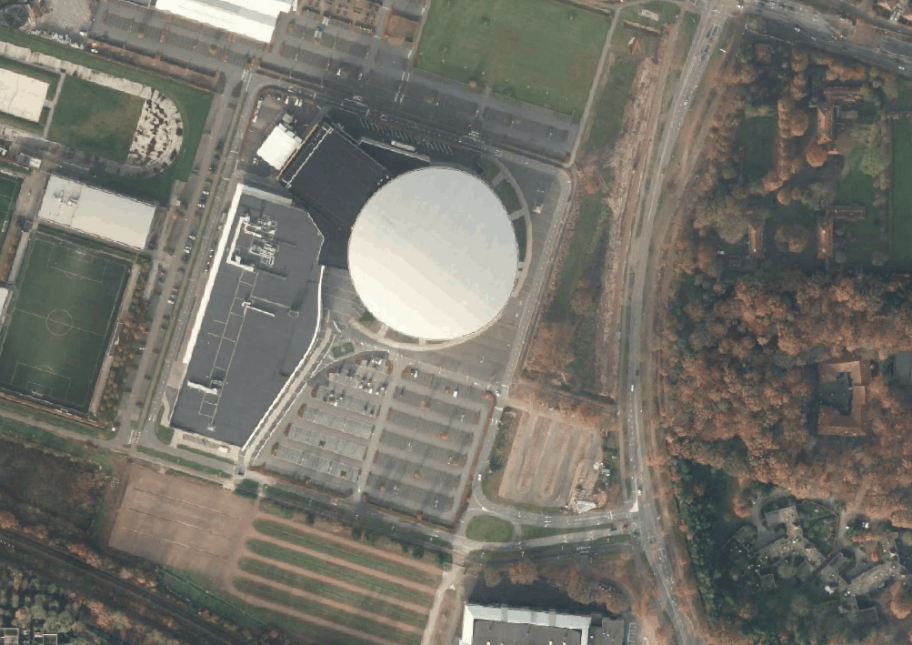 PDOK
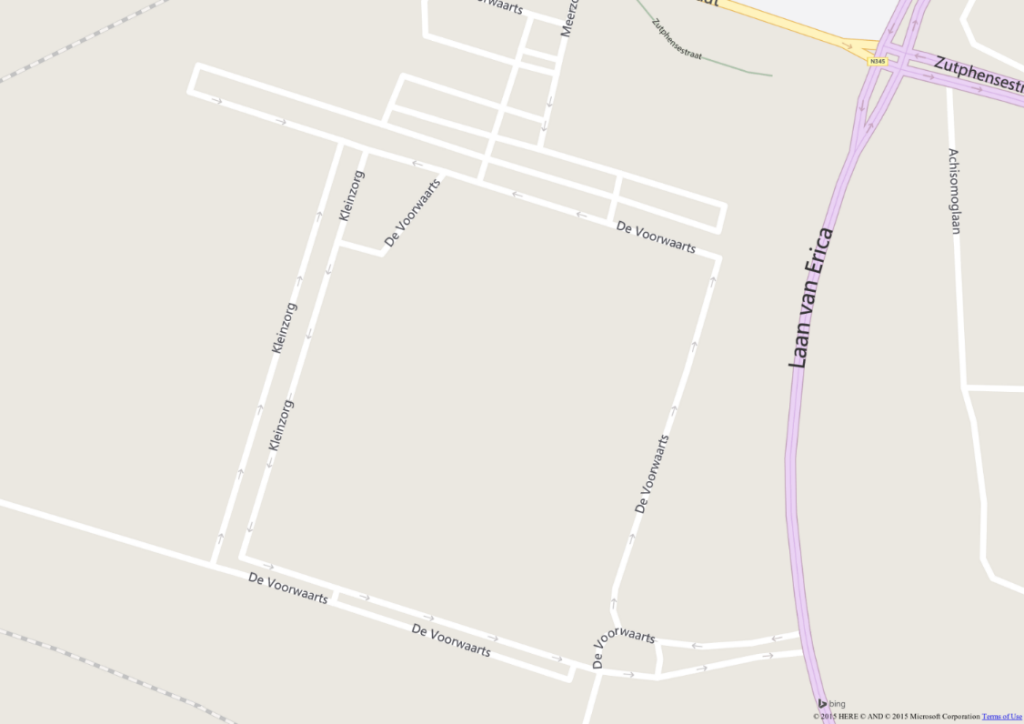 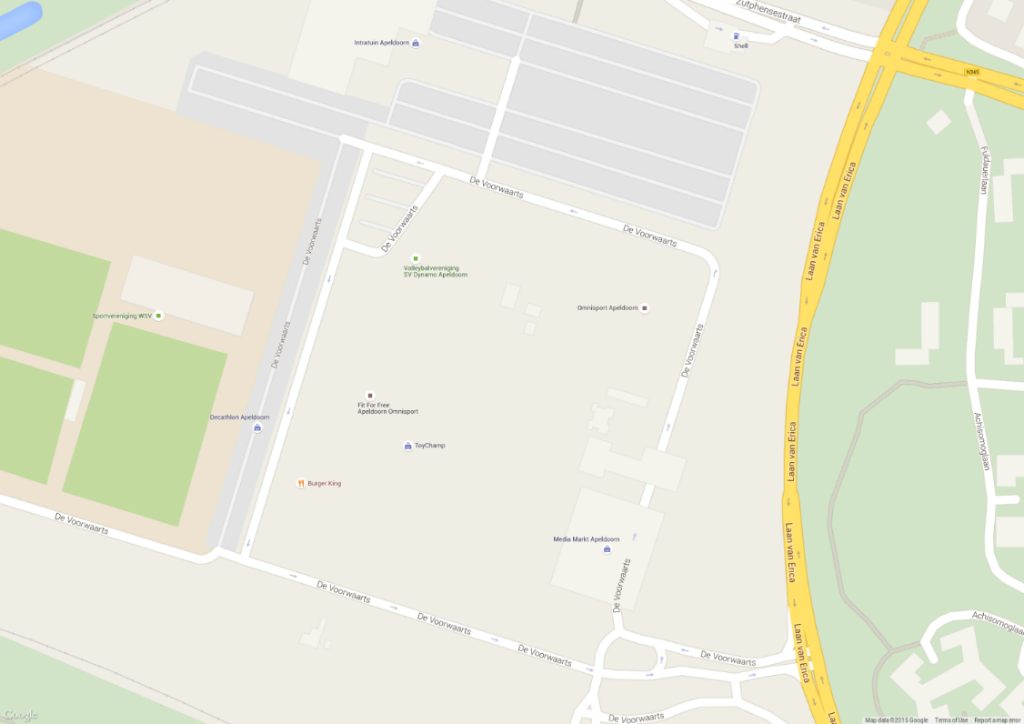 Bing
Google
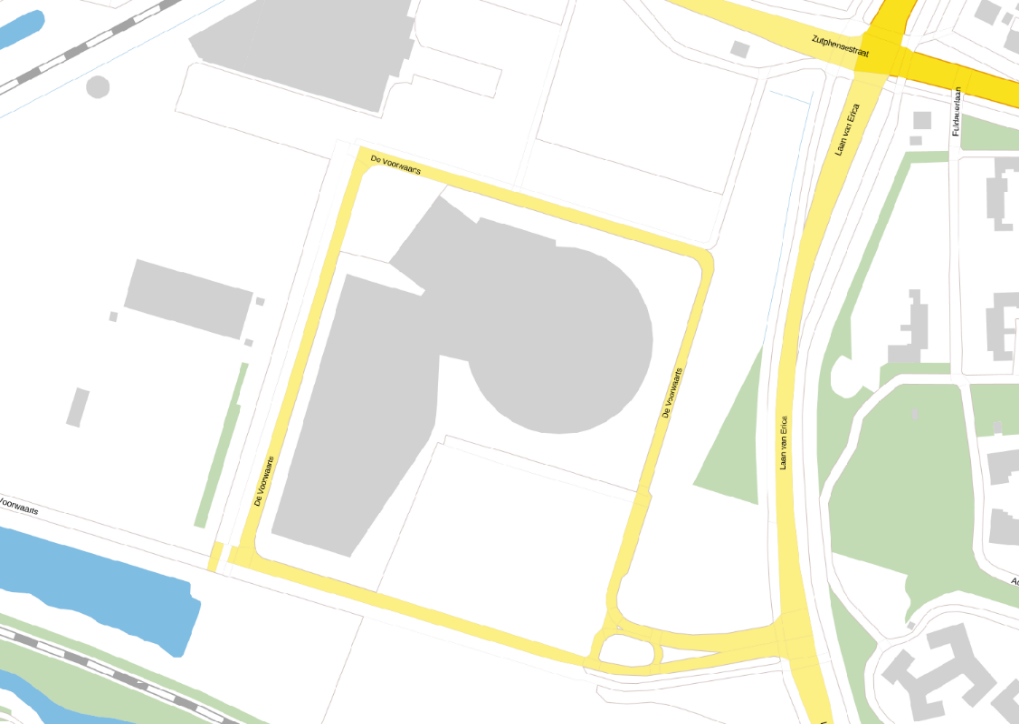 PDOK
In conclusion
PDOK in approach in relation with the distribution of and access to cadastral information
5 May 2017 – PCC & Eulis Malta: PDOK & BRK
Points of attention
Having key registries in place made INSPIRE obligations much easier to implement

Making Key Registry Cadastre available in PDOK increased the usage of cadastral information

Provinding BRK as wfs for the whole country was a challenge. The data was made available at provincial level.

Projection of the data can cause some issues when combining BRK with other datasets
5 May 2017 – PCC & Eulis Malta: PDOK & BRK
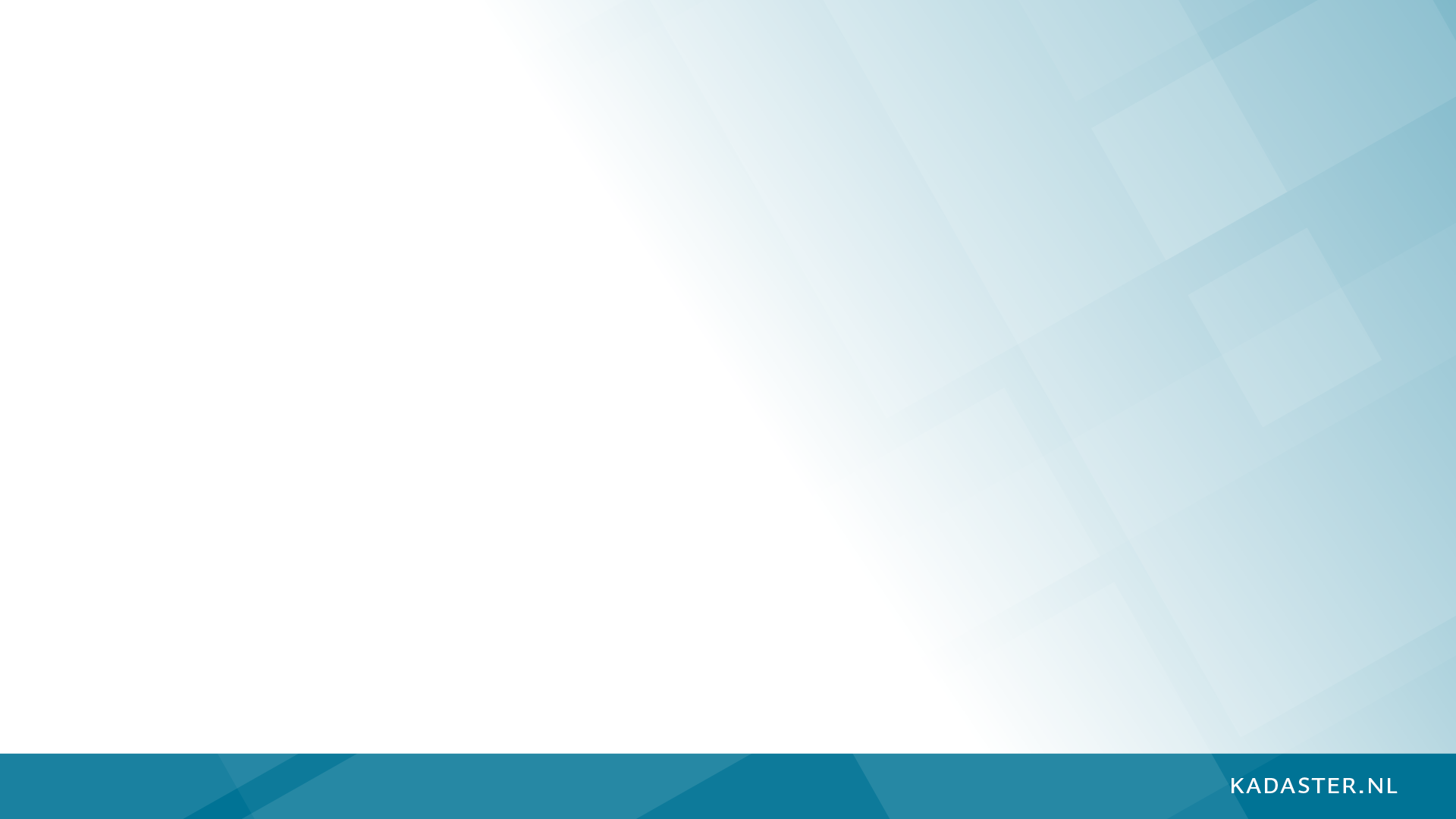 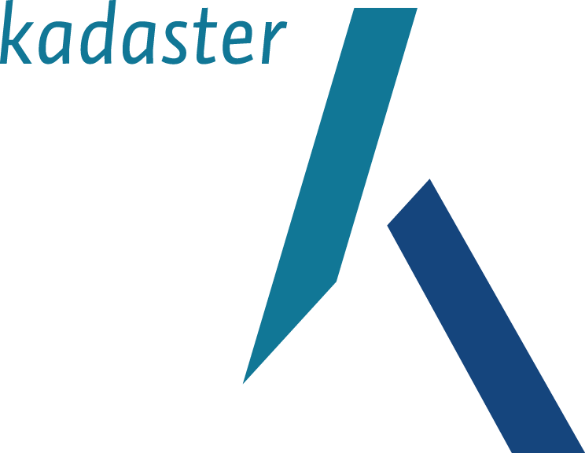 Paula Dijkstra
Kadaster International 
Regional Manager (Europe)
paula.dijkstra@kadaster.nl
What are the most important datasets for the cadastre key register and how are these linked?

	BRK, BRP, BRT
	Linked data
	API
	Monumenten
	…
What are the next steps for the usage of cadastral information within PDOK?